The  Gospel of John
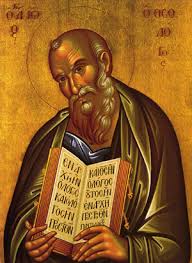 Introduction
Why is John so different?
Stylistic

Theological
Who wrote the Gospel of John?
"This is the disciple who is testifying to these things and has written them, and we know that his testimony is true. 25 But there are also many other things that Jesus did; if every one of them were written down, I suppose that the world itself could not contain the books that would be written," (21:24-25)
The synoptics are anonymous

Is John?
Who is the Beloved Disciple?
Symbolic (like Theophilus)
Thomas
John the apostle
John the elder
External evidence- John the Apostle
The Valentinians "teach that John, the disciple of the Lord...proceeds in teaching from the beginning, from God and the Word stating thusly, 'In the beginning was the Word...'" Ireneaus, Ag. Heresies 1.8.5.
"Then they are brought by us where there is water, and are regenerated in the same manner in which we were ourselves regenerated. For, in the name of God, the Father and Lord of the universe, and of our Saviour Jesus Christ, and of the Holy Spirit, they then receive the washing with water. For Christ also said, Unless you be born again, you shall not enter into the kingdom of heaven,"  Justin Martyr, 1 Apol. 61.
External Evidence- John the elder?
If, then, any one came, who had been a follower of the elders, I questioned him in regard to the words of the elders,—what Andrew or what Peter said, or what was said by Philip, or by Thomas, or by James, or by John, or by Matthew, or by any other of the disciples of the Lord, and what things Aristion and the presbyter John, the disciples of the Lord, say. For I did not think that what was to be gotten from the books would profit me as much as what came from the living and abiding voice.”5. It is worth while observing here that the name John is twice enumerated by him. The first one he mentions in connection with Peter and James and Matthew and the rest of the apostles, clearly meaning the evangelist; but the other John he mentions after an interval, and places him among others outside of the number of the apostles, putting Aristion before him, and he distinctly calls him a presbyter.6. This shows that the statement of those is true, who say that there were two persons in Asia that bore the same name, and that there were two tombs in Ephesus, each of which, even to the present day, is called John’s. It is important to notice this. For it is probable that it was the second, if one is not willing to admit that it was the first that saw the Revelation, which is ascribed by name to John," Eusebius, Hist. Eccl. 3.39.
Discourse and Works
Jesus speaks differently in John


Much of it is couched in controversy


Just who is Jesus?
Elements of a challenge-riposte exchange:
Claim
Challenge
Riposte
Public verdict
Malina and Neyrey, Honor and Shame in Luke-Acts, 29-30.
Signs in the Gospel of John
Different terminology

What is their purpose?
The Seven Signs of John's Gospel (1:19-12)
Water to wine
Healing of an official's son
Healing of the paraletic
Feeding of the 5000
Walking on water
Healing the blind man
Raising of Lazarus
Farewell discourses, passion and resurrection (13-21)
Jesus washes the feet of the disciples
The Paraclete
The Vine and the branches
The high priestly prayer
Passion
Resurrection
Is John anti-Jewish?
Some scholars have assumed that the very frequent and unqualified negative statements about "the Jews" is evidence of an anti-Jewish or even anti-Semitic stance.
Even if written by a Jew, its readers would not necessarily be. 
"The Jews" are probably best seen as representative of the enemies of John's communities and not as an attack on all Jews.